The World of Spices – A Journey in Flavors & HealthLisa Michelle Miller BS, NCNutrition Consultant, certifiedOcean View Nutrition – Nutrition ConsultingKitchen on Fire – Cooking School
Copyright © 2022 Ocean View Nutrition and Kitchen on Fire. All Rights Reserved.
2022
Time for your Health Fair! It’s all about You!
2
We’re excited to kick off our 2023 Open Enrollment by hosting our Health Fair
Exploring Your Wellness Journey

We are geared up to explore and inspire! Time to…
Embrace your desire to explore new paths
Welcome new ideas to achieve your wellness goals
Be open to new adventures in flavors and wellness
By attending this presentation, you are entered in the Raffle!
Join us for sessions dedicated to sharing tools and resources to inspire your path and grow your well-being toolkit.
Copyright © 2022 Ocean View Nutrition and Kitchen on Fire. All Rights Reserved.
Spicing up your Wellness Journey
3
Spices and herbs have been used for centuries to add health benefits and flavor to food. They are the backbone of a recipe and are key to making meals taste delicious and unique!
We are continuing our wellness journey with an emphasis on the powerhouse these seasonings provide to our everyday cuisine.
Share your memories about your childhood or current flavorful experience! 
What flavors bring back memories for you?
Copyright © 2022 Ocean View Nutrition and Kitchen on Fire. All Rights Reserved.
Exploring Your Wellness JourneyGet inspired! Tempt your tastebuds while also providing health benefits
4
Have you ever thought about spices as a healthy powerhouse?
Explore the world of spices and how they can inspire your weekly meals!
Get Inspired to make small changes to make a positive impact on your physical and mental health as well as overall enjoyment of life!
Copyright © 2022 Ocean View Nutrition and Kitchen on Fire. All Rights Reserved.
[Speaker Notes: Happy to be here today
Questions – in the chat or open Q&A at the end]
Who are Kitchen on Fire & Ocean View Nutrition?
5
Good health, Good food and Good fun! 

From public cooking classes to corporate events to individual consulting and everything in between (Currently both Virtual and In-Person)

Bringing people together through 
Cooking, Good Nutrition and Community Outreach

BUY seasonal, local, organic and GMO free when possible
COOK using healthy cooking techniques
EAT a variety of wholesome foods including herbs and spices
SHARE and enjoy meals with friends and family
AWARENESS of allergies and sensitivities
We’re all good 
Copyright © 2022 Ocean View Nutrition and Kitchen on Fire. All Rights Reserved.
Objectives for Today
6
In 2022 we are all working on adding adventure back in to spice up our daily lives.
Learn the origin of spices around the world
Explore flavor profiles to enhance cooking
Understand the powerful health benefits
Preserve spices to maximize quality
Build a spice toolkit to inspire your cuisine
Our wellness journey exploration continues as we learn about spices and how they can contribute to your good health, both physically and emotionally. The flavor and aroma of spices are part of 
our adventure through life.
We hope you’ll share memories from your own journey!
Copyright © 2022 Ocean View Nutrition and Kitchen on Fire. All Rights Reserved.
Learn the origin of spices around the world
7
The earliest written records of spices come from ancient Egyptian, Chinese, and Indian cultures. 

The healing ability of spices led to hundreds of ancient medicinal remedies, many of which are still common practices today!
Spices are dried seeds, barks & roots. Herbs are leaves. Salt is a mineral.
Copyright © 2022 Ocean View Nutrition and Kitchen on Fire. All Rights Reserved.
Learn the origin of spices around the world
8
Spices were highly valued because, as well as being used in cooking, many had ritual, religious or medicinal uses.
Spices could only be grown in the tropical East, in the South of China, Indonesia as well as in Southern India and Sri Lanka.
They were of high value because of their relative geographical scarcity.
What climates are best for cultivating spices?
Where do chilis fit in? Are they also considered to be spices?
Copyright © 2022 Ocean View Nutrition and Kitchen on Fire. All Rights Reserved.
Explore flavor profiles to enhance cooking
9
Food would be boring without spices!
Each spice, chile, or herb has specific, unique chemical compounds that create the sensual qualities.
Taste revolves around the five flavors our tongues have receptors to identify.
Copyright © 2022 Ocean View Nutrition and Kitchen on Fire. All Rights Reserved.
Follow flavors around the world
10
Which flavor profile is your favorite?
Cuisines and their Spices
Mexico – achiote, chiles, cinnamon, coriander, cumin, garlic, oregano, pepper
Eastern European – caraway, cinnamon, clove, dill, juniper, licorice, mustard, paprika, parsley, pepper, poppy seeds, sorrel, thyme 
North African – anise, cardamom, cinnamon, coriander, cumin, fenugreek, ginger, nutmeg, black and cayenne peppers, turmeric

Ethnic Spice Blends
Garam masala – black pepper, cardamom, 
      cinnamon, clove, coriander, cumin
Chinese Five Spice – cinnamon, clove, fennel,
      Sichuan pepper, star anise
Jerk – allspice, cayenne, cinnamon, cloves, 
      nutmeg, paprika, black pepper, thyme
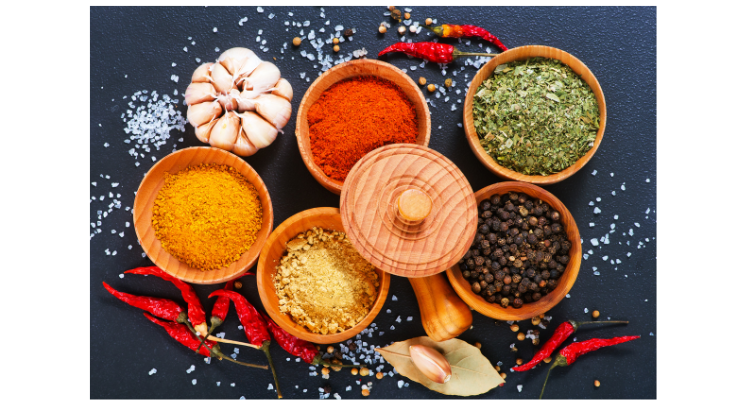 Copyright © 2022 Ocean View Nutrition and Kitchen on Fire. All Rights Reserved.
Understand the powerful health benefits of spices
11
The aroma stimulates our senses and brain before any flavors make their way to our mouth. 
It’s the concentrated flavors of herbs and spices that cause our mouths to water, conjure favorite food memories, and bring the delicious cuisines of other cultures right to our tables.
Plants in the form of vegetables, fruits, grains, herbs and spices provide our bodies the means of managing stress in all its forms: emotional, physical, environmental, and oxidative.
Spices can boost our nutritional status and help protect us from excessive oxidative damage that results simply from being alive.
Copyright © 2022 Ocean View Nutrition and Kitchen on Fire. All Rights Reserved.
How can spices benefit your health?
12
Some of the top Booster Food Spices! 
They can provide many healing properties: 
antioxidant
anti-inflammatory
anti-viral 
anti-bacterial
anti-fungal 

Plus, wonderful flavor!
Allspice
Black pepper
Cardamom
Cayenne pepper
Chili pepper
Cinnamon
Cloves
Coriander
Curry
Garlic
Ginger
Mustard powder
Nutmeg
Turmeric
Use spices in foods or beverages 
Serving = ¼ to 1 tsp
Experiment! 
Add to soup, tea, flavor meats or tofu,  smoothies, stew, sprinkle on veggies, create a blend...
Let’s try some blends together!
Copyright © 2022 Ocean View Nutrition and Kitchen on Fire. All Rights Reserved.
Sourcing Spices to Maximize Quality & Flavor
13
Look for organic spices or the best available. 
They are for your health, not just for flavor, so purity is important. 
Spices get their flavor and health benefits from the oils they contain, just like other seeds.
Purchase spices in busy, high-quality stores.
This helps ensure freshness of both packaged and bulk bin spices. 
Also check out the pack date if available
Whole spices will last about twice as long as ground spices. 
Whole spices can be ground using a mortar & pestle.
A dedicated coffee grinder or a spice grinder is great too!
Ask yourself… Will you take the time to grind whole spices?
Purchase them in the form that is most useful.            Whole spices that sit in the jar will not help your health 
Copyright © 2022 Ocean View Nutrition and Kitchen on Fire. All Rights Reserved.
Preserve Spices to Maximize Quality & Flavor
14
Spices should be stored in a cool dry place, void of heat and direct sunlight… just like any oils in your kitchen. The spices contain oils!
Whole spices should stay fresh for up to a year. 
Ground spices should stay fresh for 6 months
Always label and date your spices
Lightly toast whole spices in a dry pan, on the stove, to enhance their flavor.
Store your spices in clear glass jars, with tight lids, so they can inspire you. Refrigerate the remainder for freshness.
Replace your ground spices when they no longer have a strong smell, or they look faded!
Copyright © 2022 Ocean View Nutrition and Kitchen on Fire. All Rights Reserved.
Build a Spice Toolkit to Inspire Your Cuisine
15
Starting from scratch? 
Black pepper adds depth and some spiciness
Paprika for seasoning baked chicken, vegetable stew or roasted vegetables
Coriander seed to add a tart, citrusy flavor for roasting cauliflower or a fun add to guacamole! 
Cayenne for heat in any dish  - Add slowly! 
Do you like to bake? Warm spices, like cinnamon, nutmeg & allspice can be used in muffins, cakes and even waffles
What is a spice you can add based on your health needs?

Go through your spice pantry, sniff or check dates
Keep what is fresh, throw out the rest!
Add a new spice to your collection every 30 days!
What herb grows from a coriander seed?
Copyright © 2022 Ocean View Nutrition and Kitchen on Fire. All Rights Reserved.
What steps will you take today?
16
Start thinking about your goals today!
1 goal for exploring flavorful spices for your meals
1 goal for incorporating a spice for health reasons 
 (i.e., turmeric for reducing inflammation) 

We will continue to provide support and education: 
Stay tuned to find out when we will be working with you again in the new year as you continue your Wellness Journey! 
In the meantime, you have a tremendous resource of wellness, nutrition and lifestyle support topics with presentations, videos, recipes and more on our website on your AssetMark page.
Create SMART goals!
What is your first goal? Do you want to share? 
Copyright © 2022 Ocean View Nutrition and Kitchen on Fire. All Rights Reserved.
Wrap Up / Questions?
17
About Lisa Michelle Miller, BS, NC
Ocean View Nutrition – Consulting & Coaching
Owner & Nutrition Consultant, certified
Consultations, Classes & Presentations
lisa@kitchenonfire.com
lisa@oceanviewnutrition.com 
Kitchen on Fire Cooking School 
For the Home Chef in Berkeley since 2005 
Owned by Chef Olivier Said (founder) & Lisa Miller
Hands-on Cooking Classes, Events: In-Person and Virtual
Nutrition Education, Corporate Wellness, Individual Consulting, Wellness Probiotics, Tonics & Teas - @drinkRebout
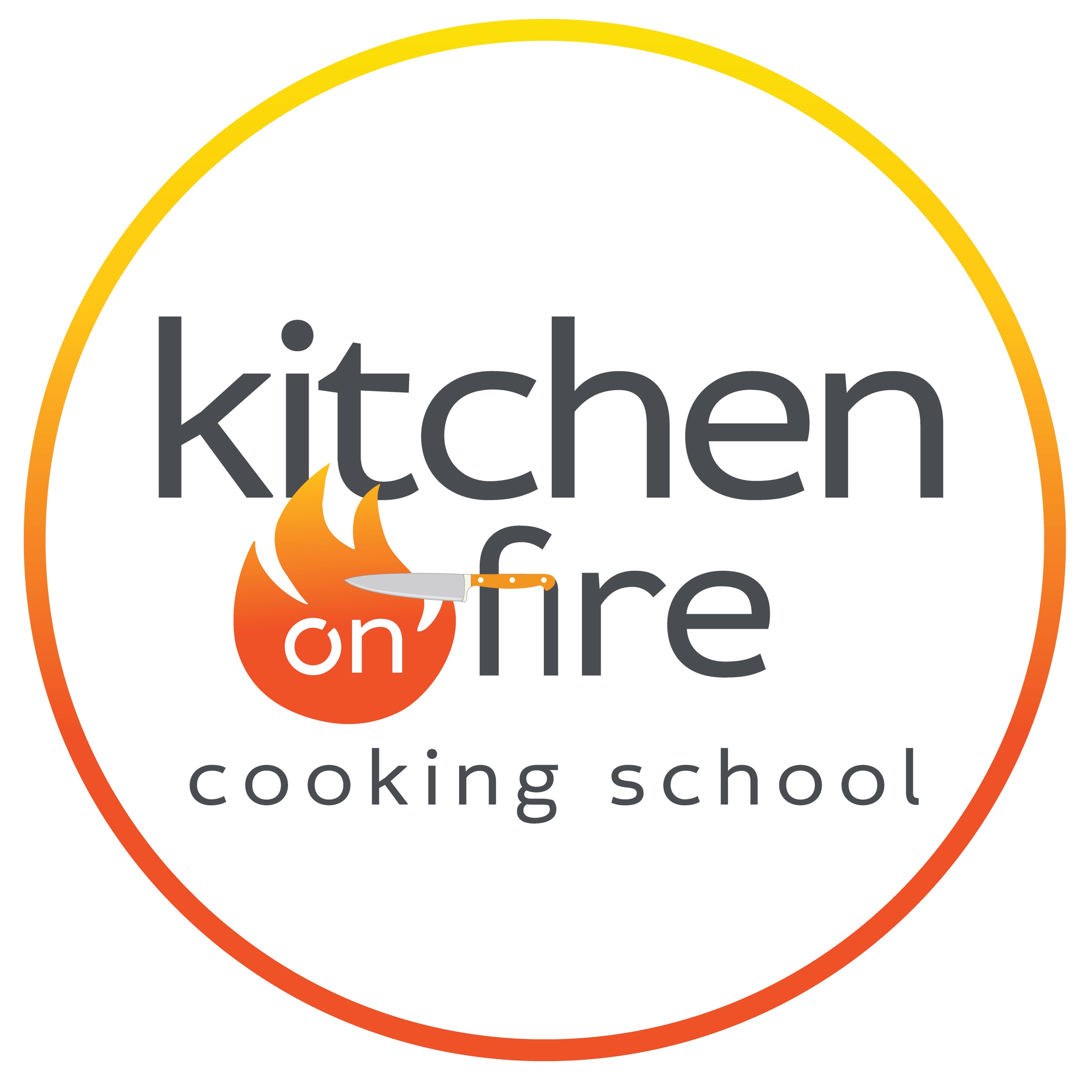 Link to today’s presentation, spice info, recipes and more
https://www.kitchenonfire.com/spices-journey-in-flavors-health-fair-2022
Copyright © 2022 Ocean View Nutrition and Kitchen on Fire. All Rights Reserved.
[Speaker Notes: Webpage – Link]